Express eBooks: Challenging the Limitations of Your eBook Collection
Matt Abbott matt.abbott@ottawa.ca
Amy Hoffmann amy.hoffmann@ottawa.ca
Ottawa Public Library
1
Agenda
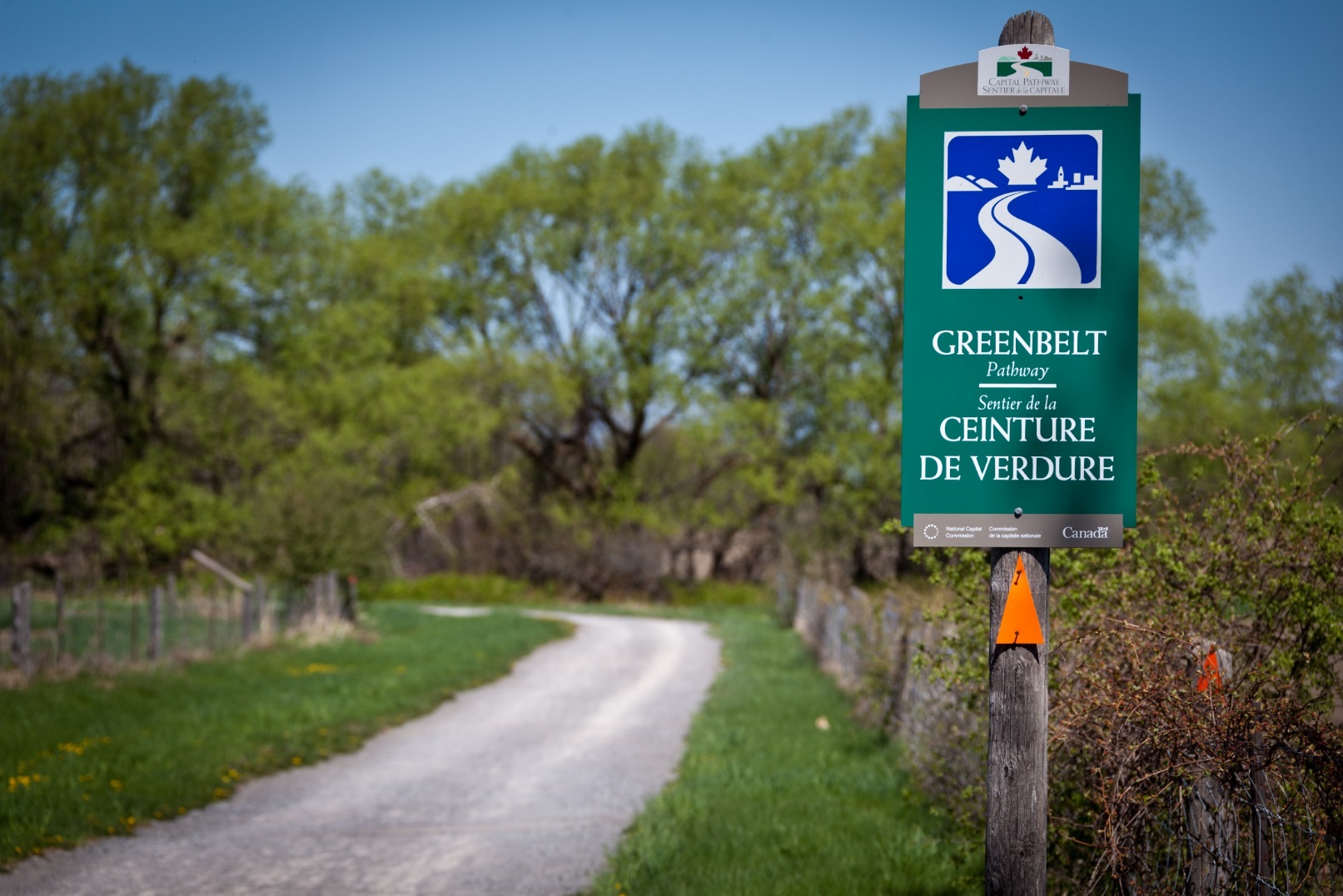 2
What are express eBooks?
We’re glad you asked!

Secondary eBook platform in addition to our Overdrive platform
Bestsellers and high demand titles already in our requestable collection
7 days loans, no holds, maximum 2 checkouts
3
eBooks: an Ottawa PL history
4
Content Services Collection Framework
We are responsible for meeting the library service needs of the community in an efficient, effective and fiscally                   responsive manner.
Material Selection Criteria
Targets for various audiences and formats
Internal Services
External Services
Checklists
Performance
Measurements
Cost/Benefit
5
6
Goal 1:  Enhancing access to eBooks
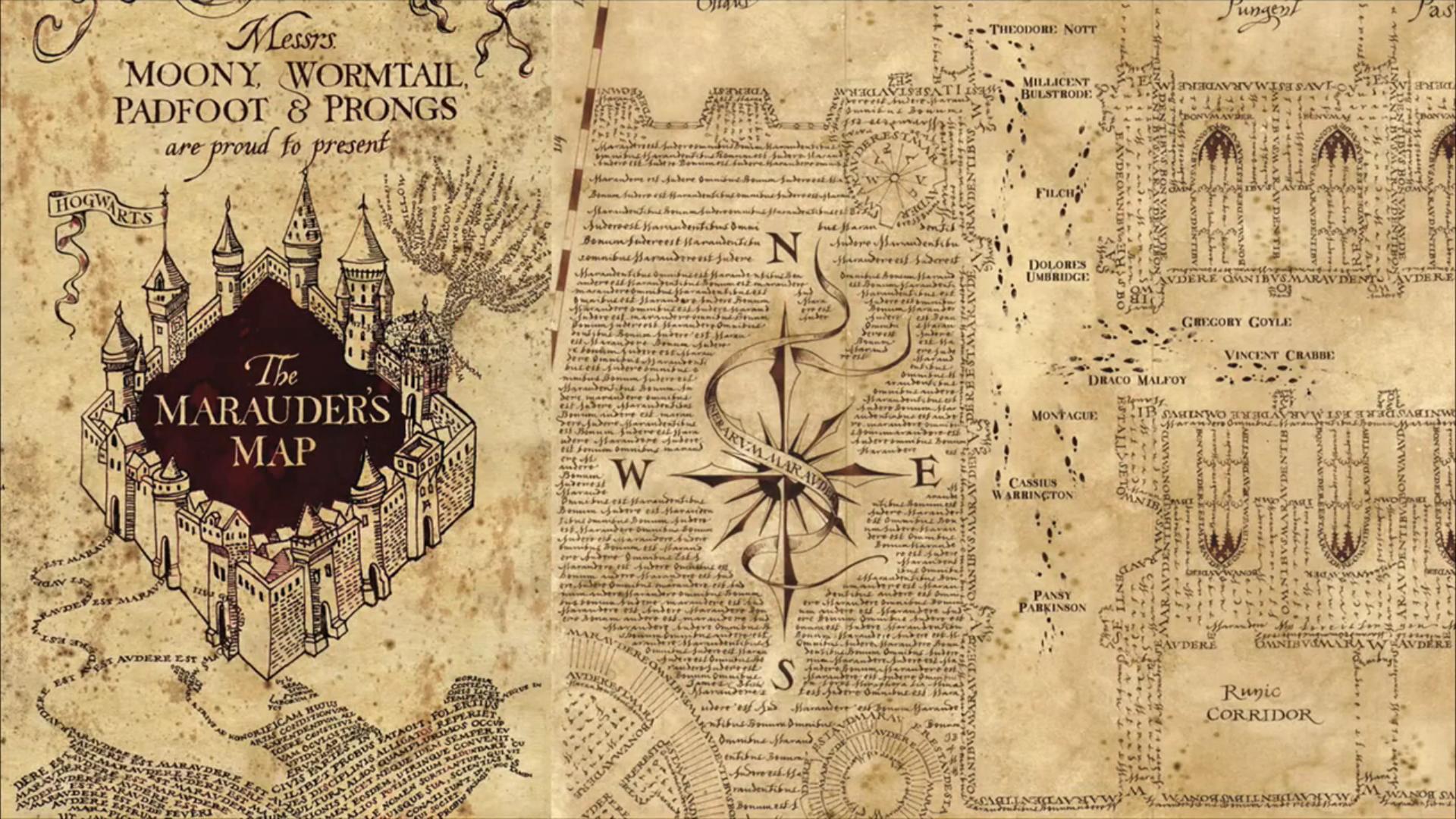 7
2013 – Dan Brown Inferno
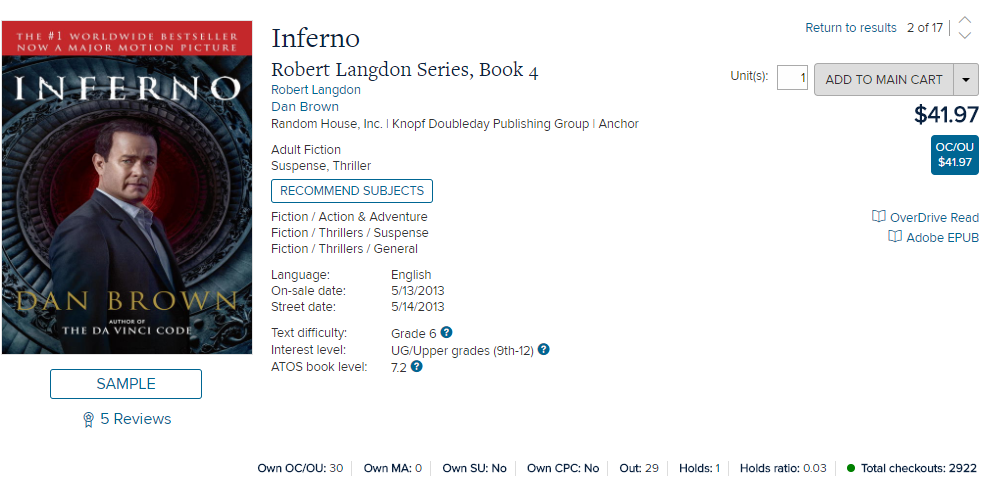 2013: Purchased 30 copies x $85.00 = $2,550
		445 holds (15:1 ratio or approx. 9-10 month 	wait)
2018:  2,922 checkouts - $0.87 per click
8
Goal 1:  Offering reasonable access while adhering to budgetary constraints
This will vary by library system
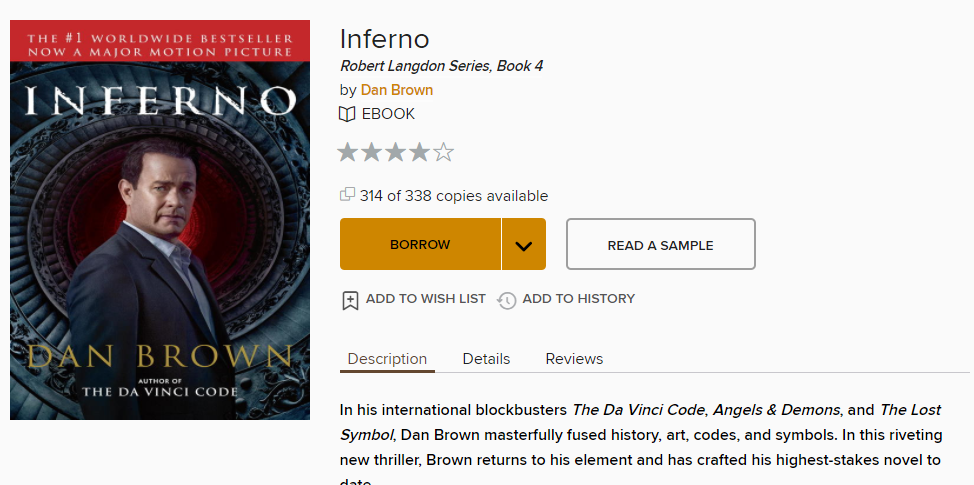 9
Goal 2:  Fostering Competition within the eBook marketplace
10
Fostering Competition
Single vendor monopoly 
How can we help push vendors to make improvements that we want?
Have a better understanding of each platform’s advantages and disadvantages specific to our needs
11
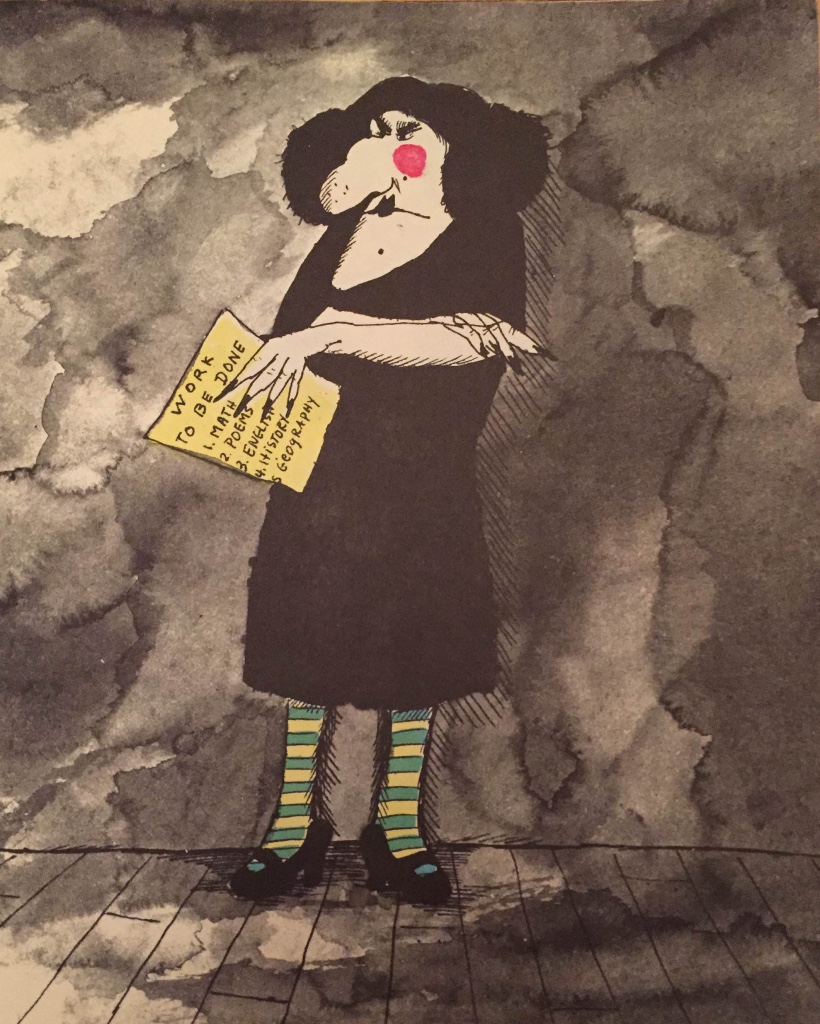 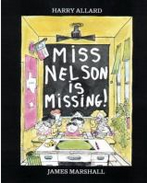 12
Express platform idea
Allow us to enhance our eBook collection with minimal effect on customers
Enables the concept of offering a complementary eBook collection with a shorter loan period
Customer familiarity with both platforms allows for a softer transition if we decide to go back to a single platform
13
Additional platform – Potential Risks
Can you justify an additional platform with the associated costs (is it going to enhance your collection)?
Is it clear to library customers as to why you have eBooks in two different places?
Are there any technical issues with operating two platforms simultaneously (cataloguing, DRM)?
14
Choosing an Express eBook platform
Mature platform and app
Platform could accommodate our loan parameters
Access to all of the big 5 publishers
Good statistical reporting options
Pricing in Canadian funds
Available API to integrate content into our catalogue
Provides both a French and English interface
Meets privacy, accessibility, and security requirements
15
cloudLibrary
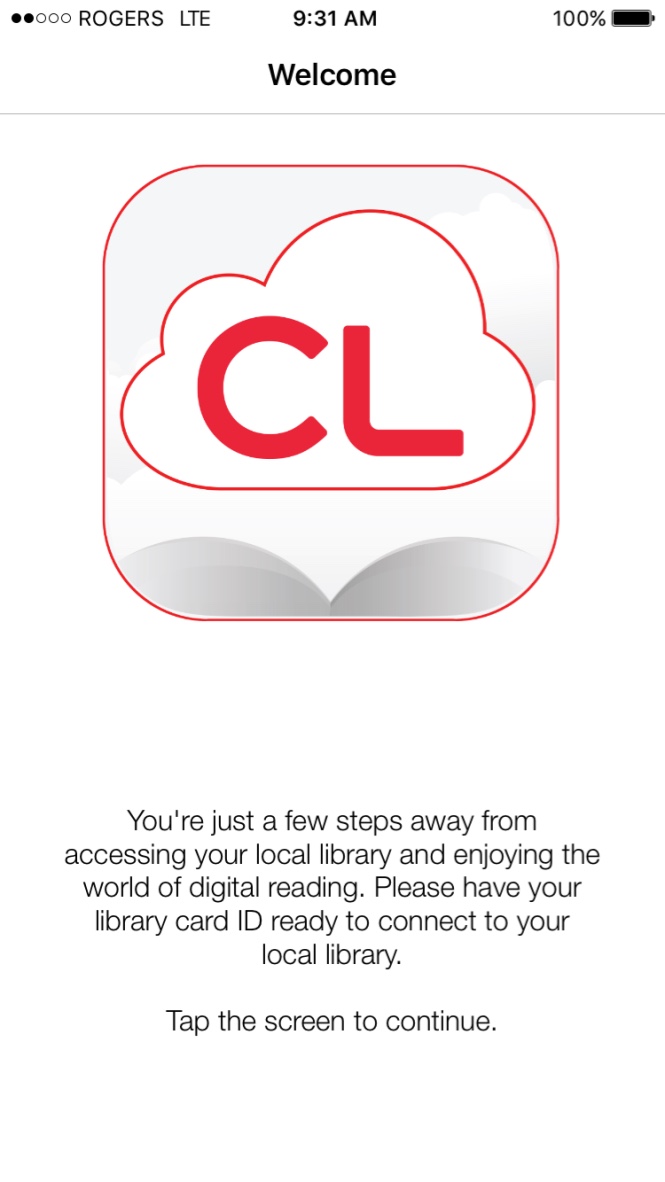 16
Working with cloudLibrary
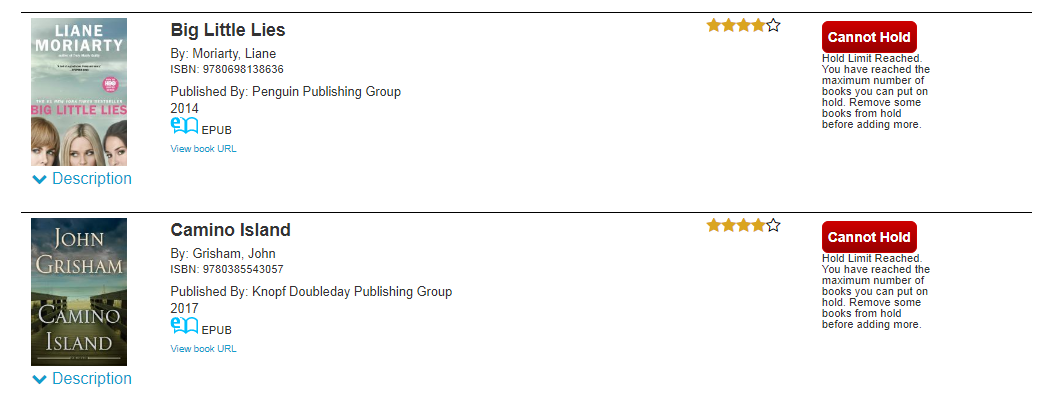 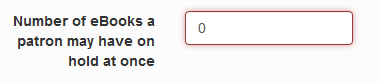 17
Working with in-house partners to prepare the catalogue and website
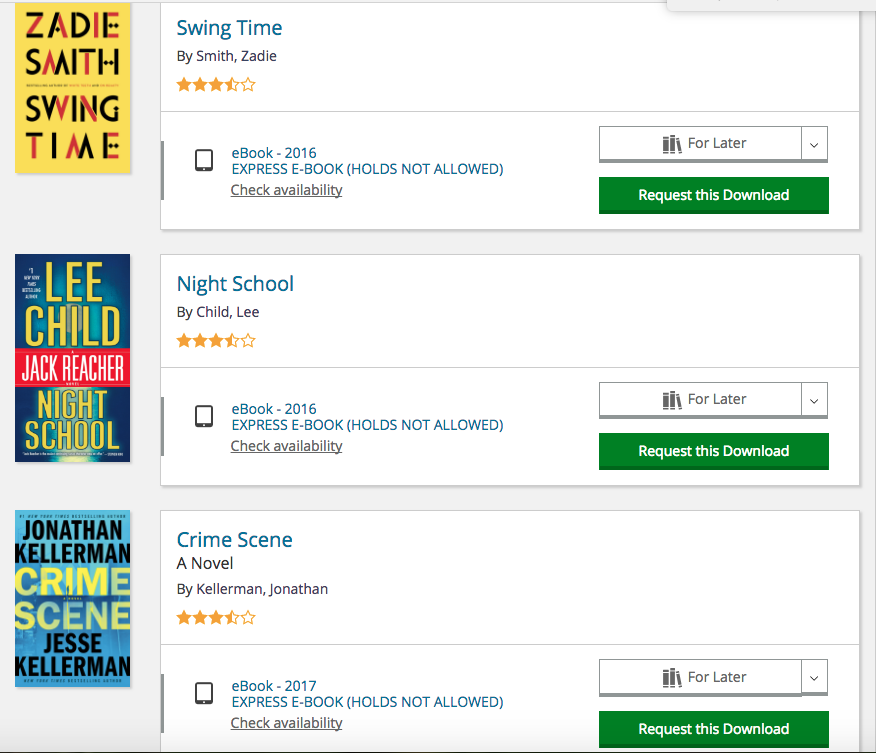 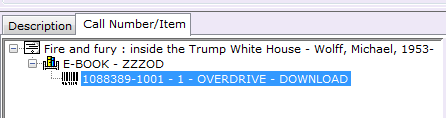 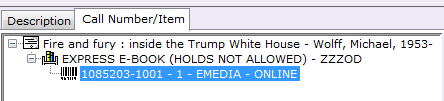 18
Getting the word out
Staff awareness and training
	in-house blog post
	email to supervisors 
	Content Services 	Manual

Information for customers
help guides
news release, in-branch and social media promotion
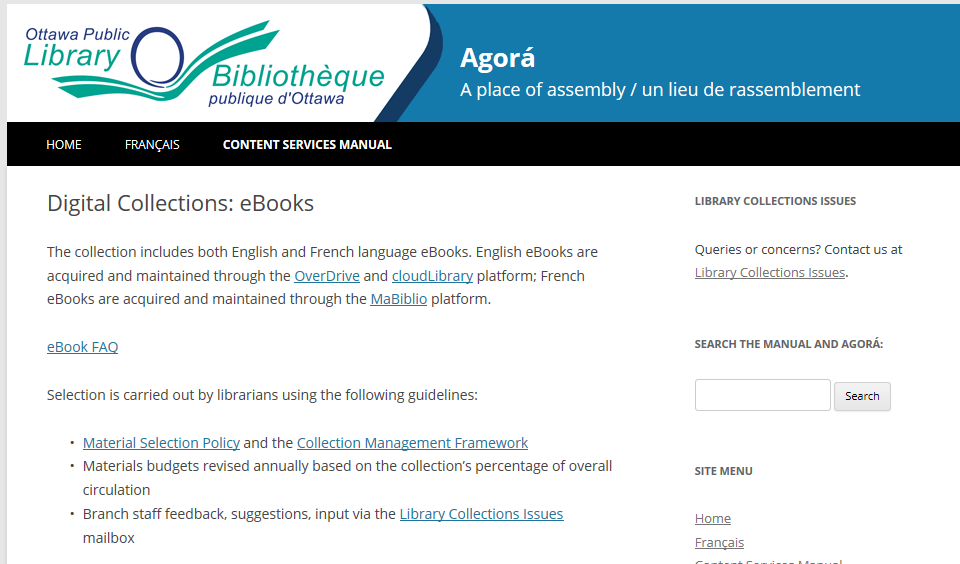 19
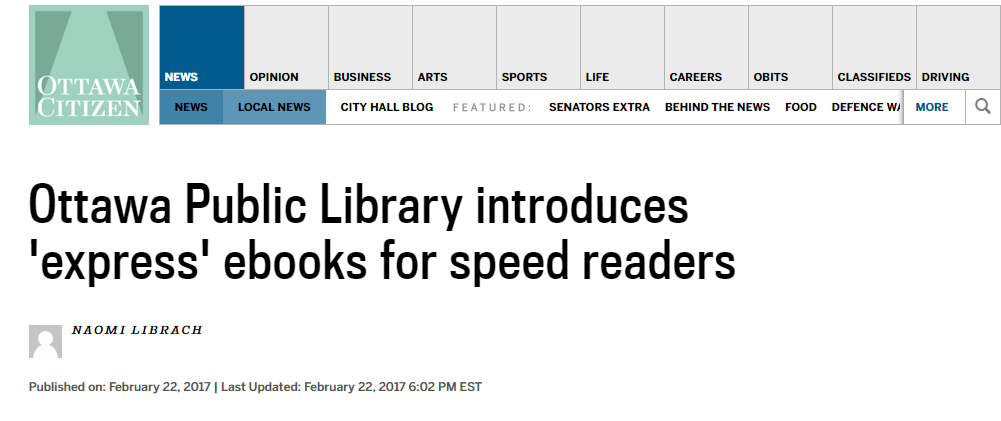 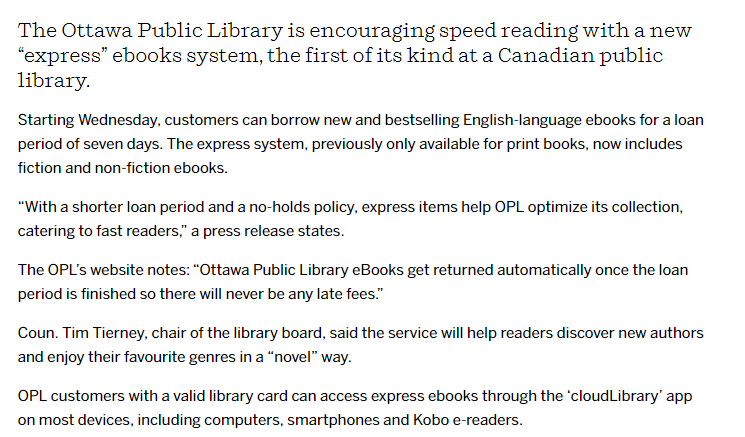 “Today I downloaded Bibliotheca's 'cloudLibrary' so that I could access e-books from the library.It took me 2 minutes exactly. Fabulous system”
	A Satisfied Customer
20
Express Collection
21
What worked
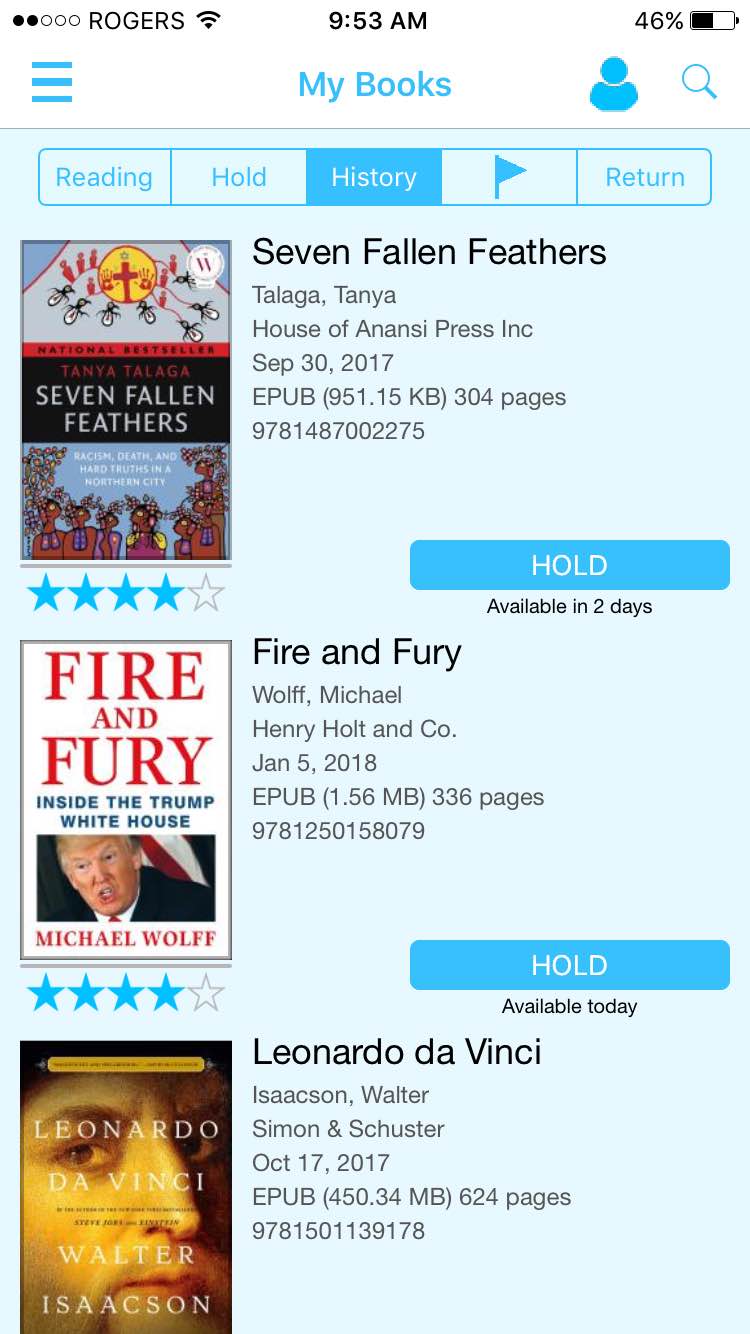 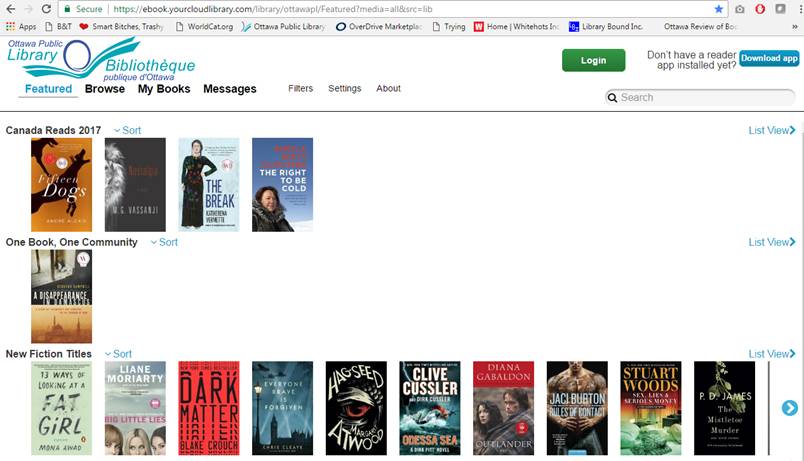 22
What didn’t work - content
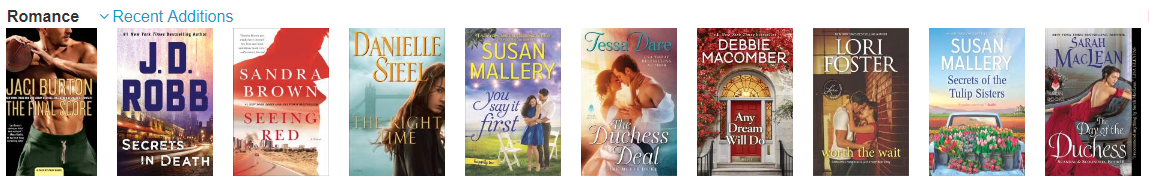 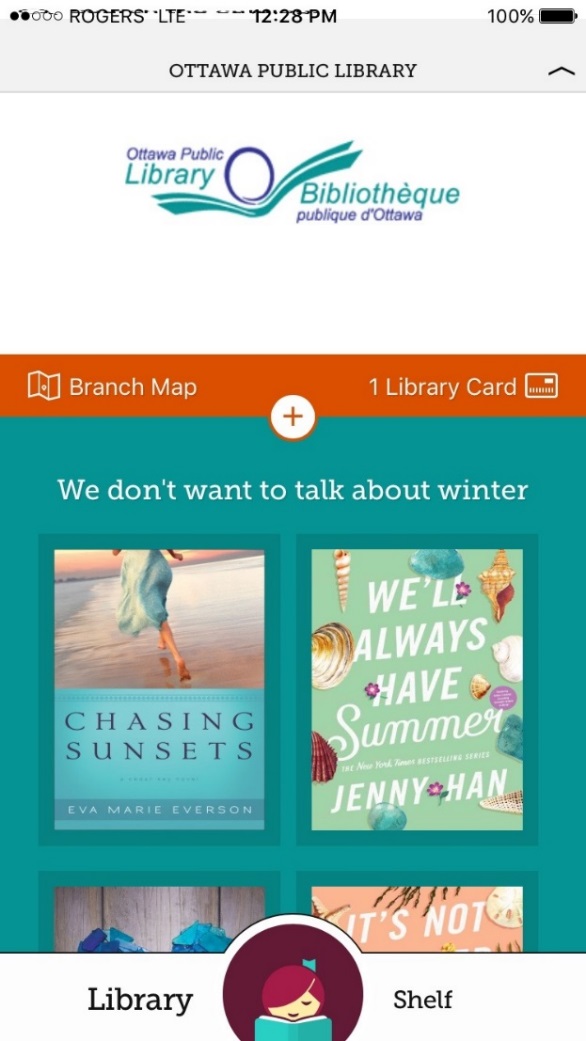 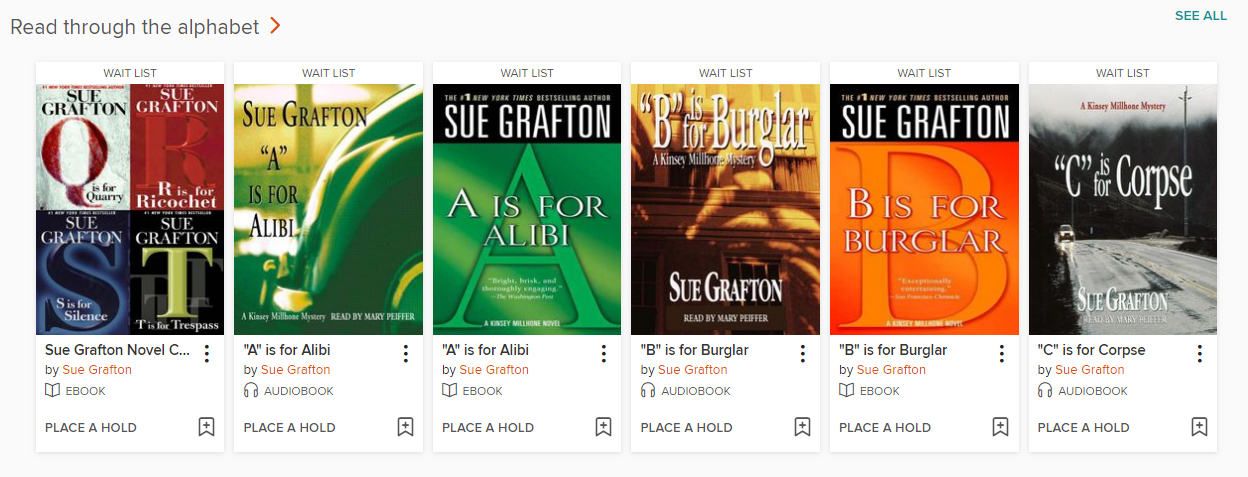 23
What we’re still working on
Some customers experience problems using both platforms on dedicated eReaders
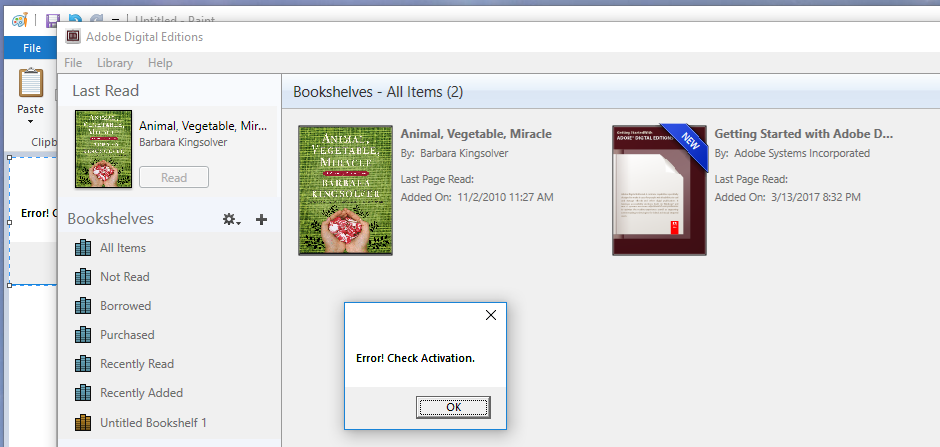 24
Early data to December 31st
25
Early Circulation Stats by model
26
You knew it was coming…
27
Did we meet our goals?
Goal 1:  Enhancing access to eBooks

Goal 2:  Fostering Competition within the eBook 		   marketplace
28
Questions?
Matt Abbott matt.abbott@ottawa.ca
Amy Hoffmann amy.hoffmann@ottawa.ca
29
Thank you
30